Software for parking management using rfid technology and camera
Supervisor: 
				Phan Duy Hùng

		Group Member:
		Trần Văn Phát	           00503
		Phạm Quang Hào 	    	01221
		Nguyễn Hồng Đức      	01296
		Nguyễn Bảo Trung	   	00512
Contents
Introduction
	Project management
	Requirement
	Software design
	Algorithm explanation
	Implementation
	Test & Results
	Demo & QA
I. Introduction
Idea.

Existing product.

Scope.
Idea
High traffic density, vehicle management also becomes more difficult
 The regular inconvenience caused by the parking.
 IT application in management.
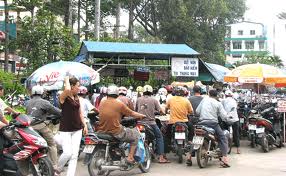 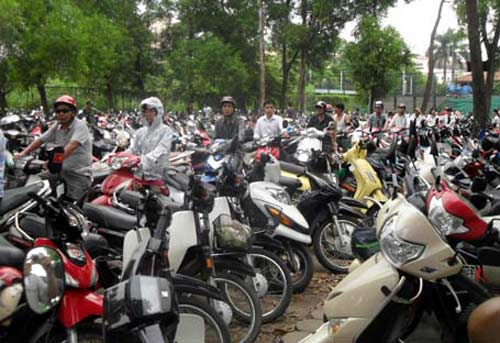 Existing product (1)
Being designed flexibly, easily to match with different structures.
System of reporting is diversified, variable to the demand.
System of hardware is numerous, gives customers the plural choices and the convenience.
Being designed based on the characteristics of space, size, level of investment.
http://www.bienbacsecurity.com.vn/
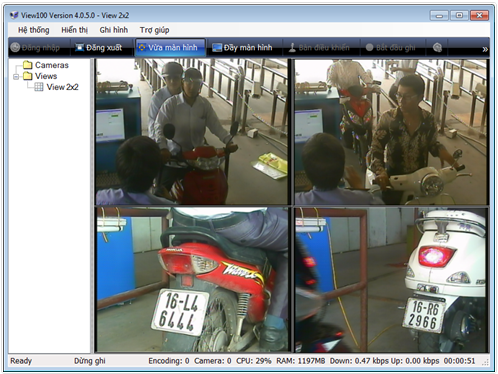 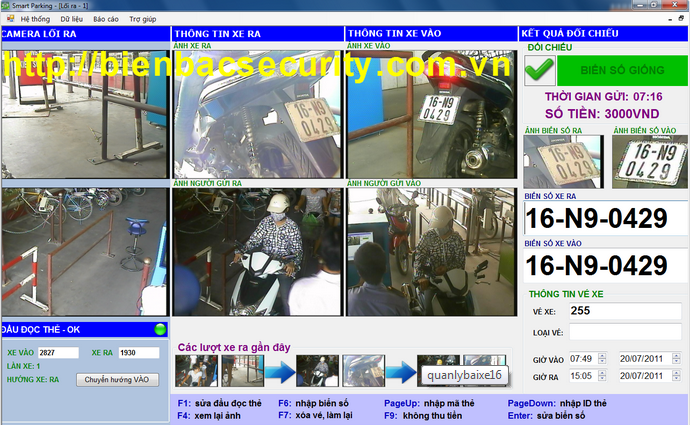 Existing product (2)
Being designed flexibly, easily to match with different structures
 The software is mixed with the system of auto instruction for motorbike in parking.
 Giving the professional reports.
 Remote managing via Internet.
 Warning the errors by SMS.
http://www.vpark.vn/home/
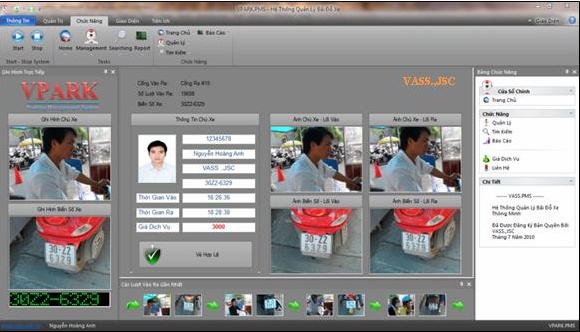 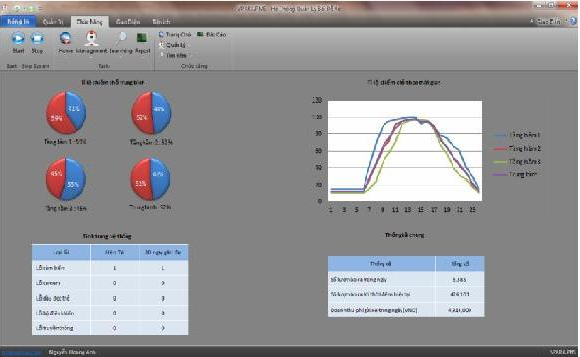 Scope
This system will support the following features :    
Monitoring and Manage the in/out motorbike (using ID Card and image of number plate).
Giving the list of current parking motorbike and the available places.
Managing the staffs by the time in work.
These are its components: 
1 camera 
1 computer
1 card reader
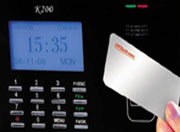 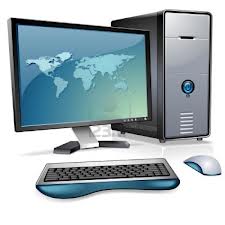 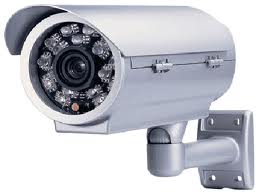 II. Project management
Process
Organization
Planning
Process
Follow Waterfall model
Make clear ideas
Easy to manage working as phases
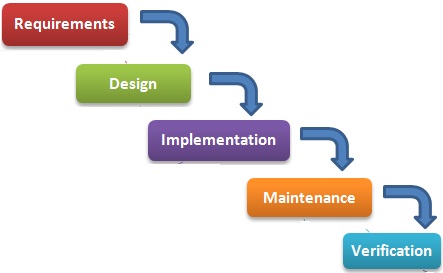 Project planning
Phases and Deadline:
Requirement Specification : 28/1/2013
Detail Design : 15/2/2013
Coding:20/3/2013
QA&Test : 4/4/2013
Prepare to presentation: 17/4/2013
Organization
Roles and Responsibilities
Trần Văn Phát
Role : Project Manager and developer
Nguyễn Bảo Trung
Role: Developer
Nguyễn Hồng Đức
Role: Developer and tester
Phạm Quang Hào
Role: QA & Tester
III. Requirement
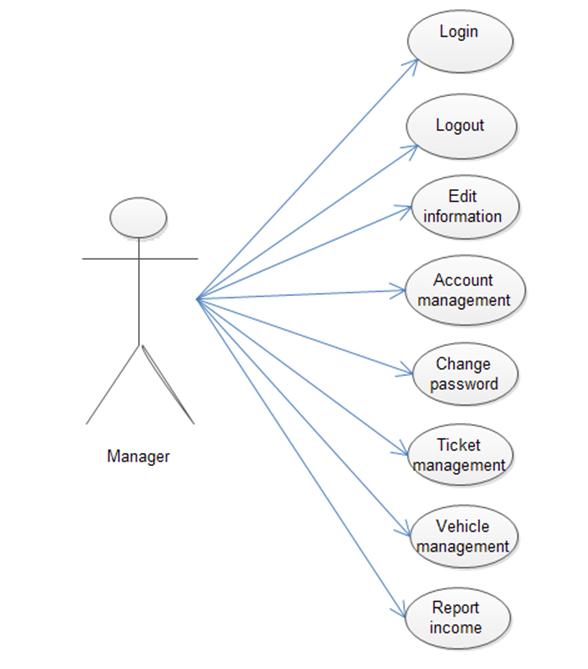 Functional Requirement

		Use case 1
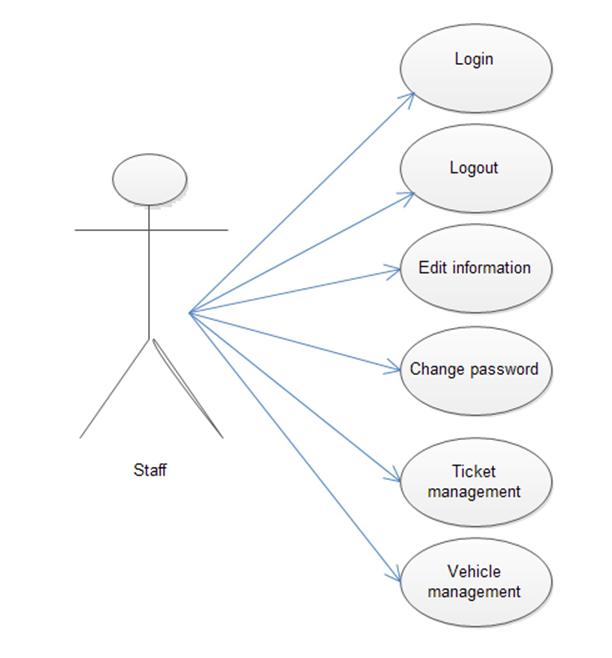 Use case 2
Non function requirement
GUI is friendly.
Security in using.
Fast process.
Correct.
IV. System Design
System architecture
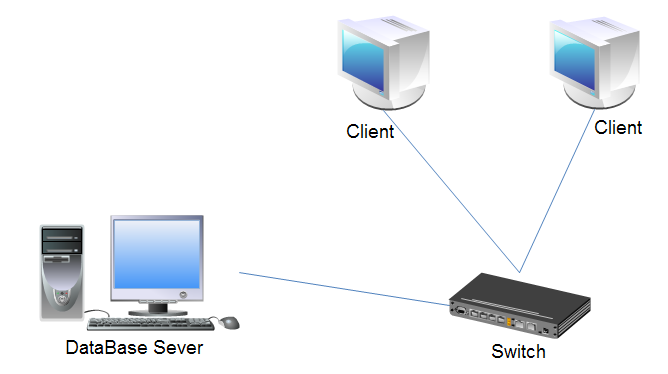 System deployment structure
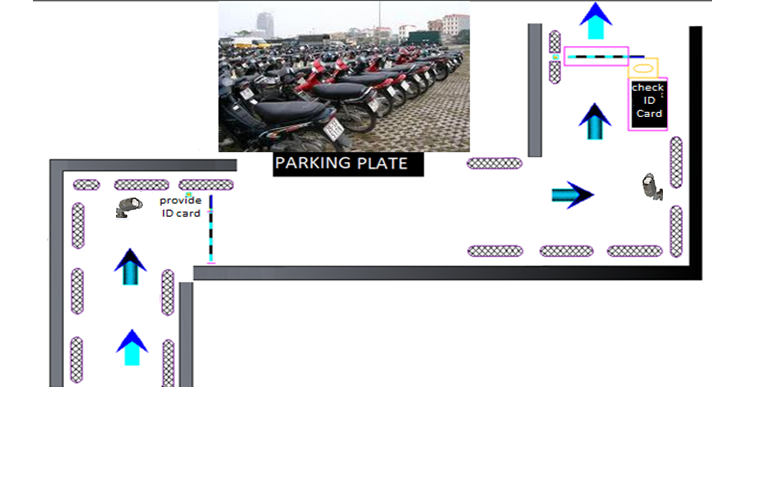 System component:
Class diagram
Sequence edit user
V. Algorithm explanation
License plate recognition
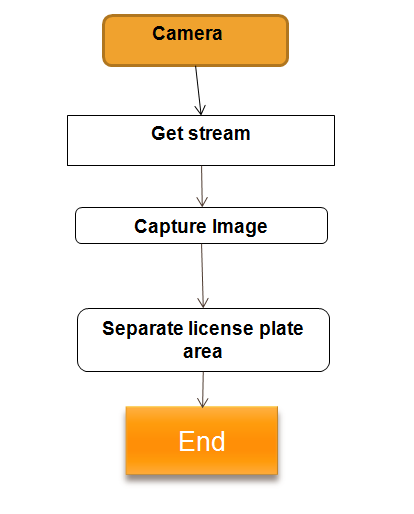 License plate description
A rectangle with two lines of words
Characters : 0-9 ; A-Z ; “-” , “.”
Size: 50cm x 40cm
White background & black characters.
Algorithm (Fast Fourier Transform)
Input= Image catured from camera.
Output= separated image.
Function fft ( image)
{
	i=0; flag=0;
	for (i=0; i<image.Height;i++)
	{
		
		If  (P>= threshold)
			If  (flag=1)  height=height+1;
			else 
			{   top=i; flag=1;  }
		else   if (height>=h)  bottom=i;	
	}
	
	i=0; flag=0;
	for (i=0; i<image.Width;i++)
	{
		
		If  (P>= threshold)
			If  (flag=1)width=width+1;
			else 
			{ left=i; flag=1;	}
		else if (width>=w)    right=i;	
	}
	License Plate Image=  new Image with top , bot , left , right  values
}
License plate separation
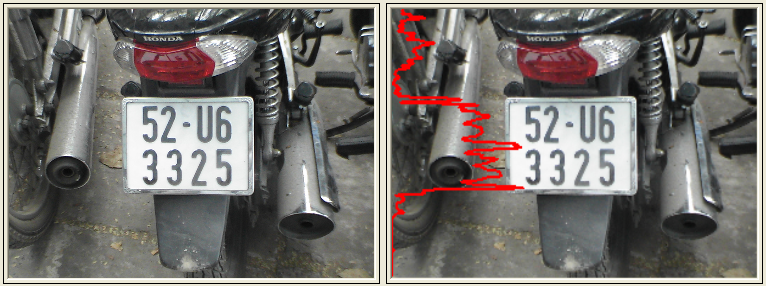 Width Analysis





Height Analysis and Separate
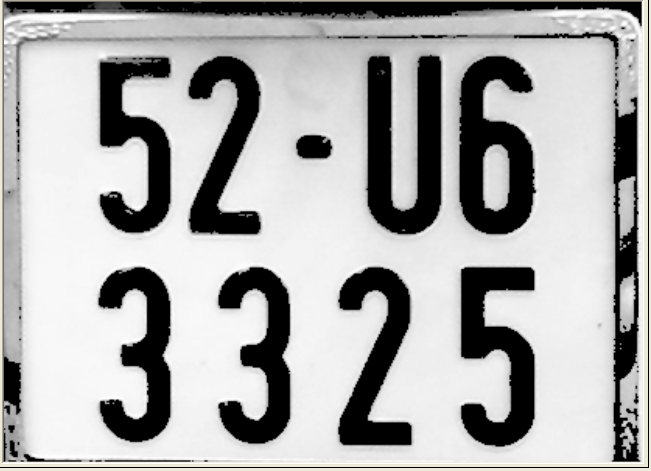 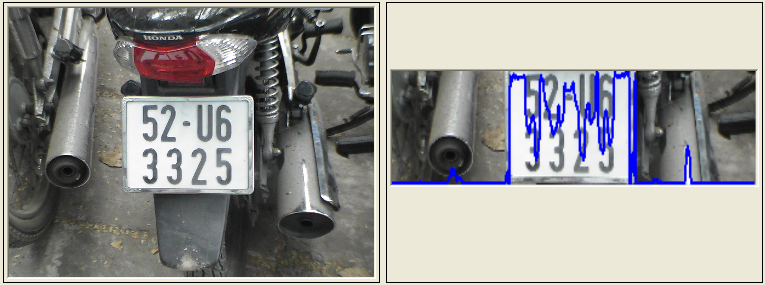 VI. Implementation
Technologies
Tools
Technologies
SQL Server
C#
.Net Framework 4.0
Emgu CV 2.4.9Library
Tesseract OCR Engine
Tools
Microsoft Visual Studio 2010
Microsoft SQL Server 2008
Tortoise SVN
VII. Test & Result
Test Approach
Unit testing 
Integration testing
System testing
Acceptance testing
Result
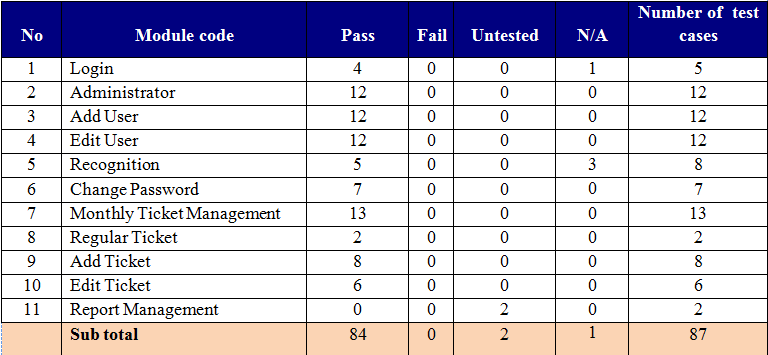 Demo & QA
Thank you !